Key Stage 4Guided ChoicesYear 9 into 10
Subject: Dance 

Team Leader: Charlotte Neea
Tamara Gregory
[Speaker Notes: **** See notes underneath each slide ****]
Course Topics
Performance
Critical appreciation of own work
Choreography
Trio/Duet Performance
Solo Performance
Critical appreciation of professional set works
[Speaker Notes: Curriculum changed for Sept 2014 and again for Sept 2017; might have older brothers/sisters who have done a different model]
Which skills does the course require?
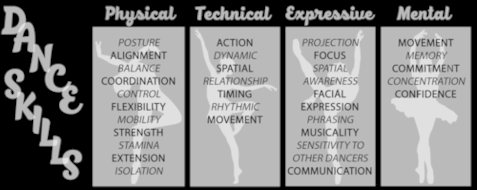 But most of all the passion 
to give things a go.
How is the course assessed?
[Speaker Notes: In addition …
More detail on all these later]
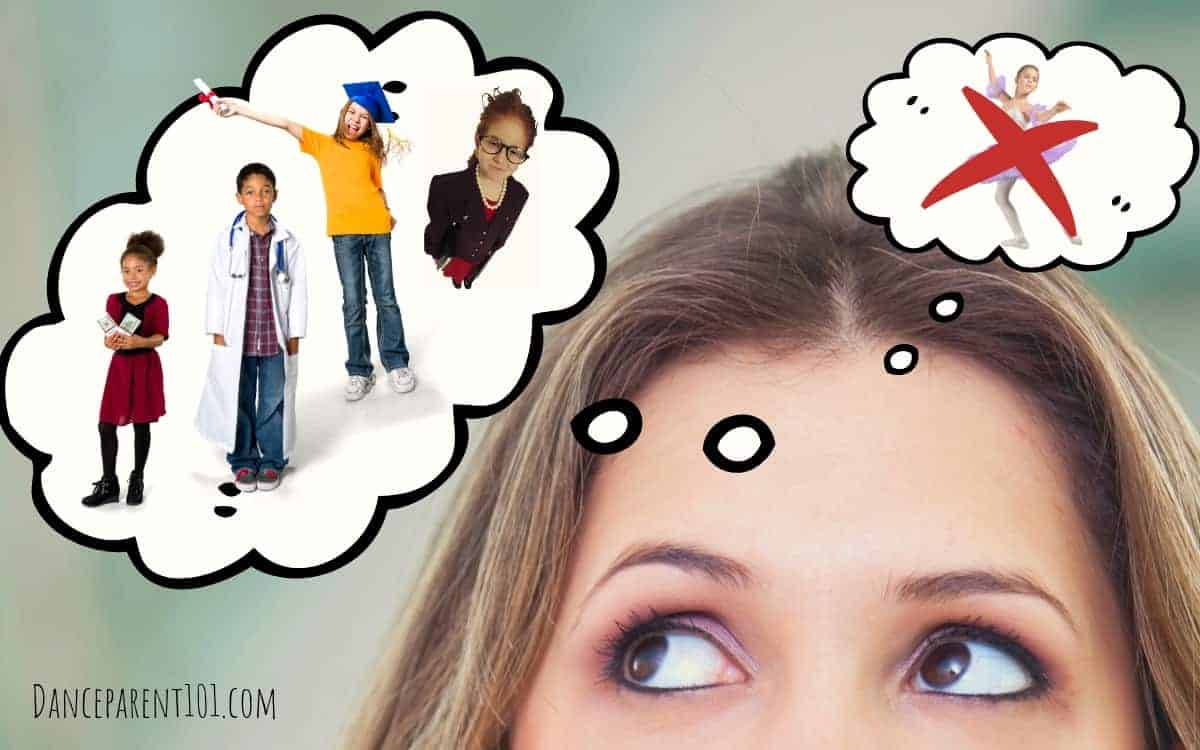 Careers Links
25. MYOTHERAPIST
26. PSYCHOLOGIST OR PSYCHIATRIST FOR DANCERS
27. REGISTERED DIETITIAN OR NUTRITIONIST
28. COSTUME DESIGNER
29. DANCEWEAR DESIGNER
30. MAKE UP HAIR ARTIST
31. HAIR DESIGNER OR THEATRICAL WIG MAKER
32. SET DESIGNER OR BUILDER
33. PROP MASTER
34. LIGHTING TECHNICIAN OR DESIGNER
35. DANCE PHOTOGRAPHER
36. DANCE VIDEOGRAPHER
37. CREATE YOU OWN ONLINE BUSINESS
1. THEME PARK PERFORMER.
2. CRUISE SHIP SHOW DANCER
3. JOIN A CONTEMPORARY OR MODERN DANCE COMPANY.
4. COMMERCIAL, SEASONAL, CORPORATE AND CONTRACT DANCE WORK
5. DANCE IN MUSICAL THEATRE
6. JOIN A TAP DANCE COMPANY
7. START YOUR OWN DANCE COMPANY!
8. PROFESSIONAL SPORT TEAM CHEERLEADER
9. CHOREOGRAPHER
10. FREELANCE DANCE TEACHER
11. DANCE STUDIO OWNER
12. HIGH SCHOOL DANCE TEACHER
13. COLLEGE DANCE PROFESSOR
14. COLLEGE OR HIGH SCHOOL CHEER COACH
15. DANCE EXAMINER FOR A SYLLABUS SUCH AS RAD OR CECCHETTI
16. DANCE COMPETITION JUDGE OR ADJUDICATOR
17. DANCE COMPETITION, INTENSIVE OR FESTIVAL EMPLOYEE/PRODUCER
18. ARTS ADMINISTRATOR.
19. DANCE OR PERFORMING ARTS DIRECTOR
20. PILATES INSTRUCTOR
21. GYROTONIC INSTRUCTOR
22. DANCE SPECIALIST
23. PHYSIOTHERAPIST
24. KINESIOLOGIST
Frequently Asked Questions (FAQs)
Where have students processed too? Students chose the route to Sixth Form and potentially studying A level Dance or going to college.

What is my child going to gain from this subject? Either skills to take their passion of the subject forward to make a career out of it, or transferable skills that can we used in a number of different ways. 

Will this subject support a choice at university that isn’t in the creative arts? Yes, as the skills that are gained in GCSE Dance are skills that are transferable to other subject areas.
[Speaker Notes: You will see that a grade 5 is higher than a grade C – we will be raising our expectations and efforts to meet this new higher standard]
Views From Current Students
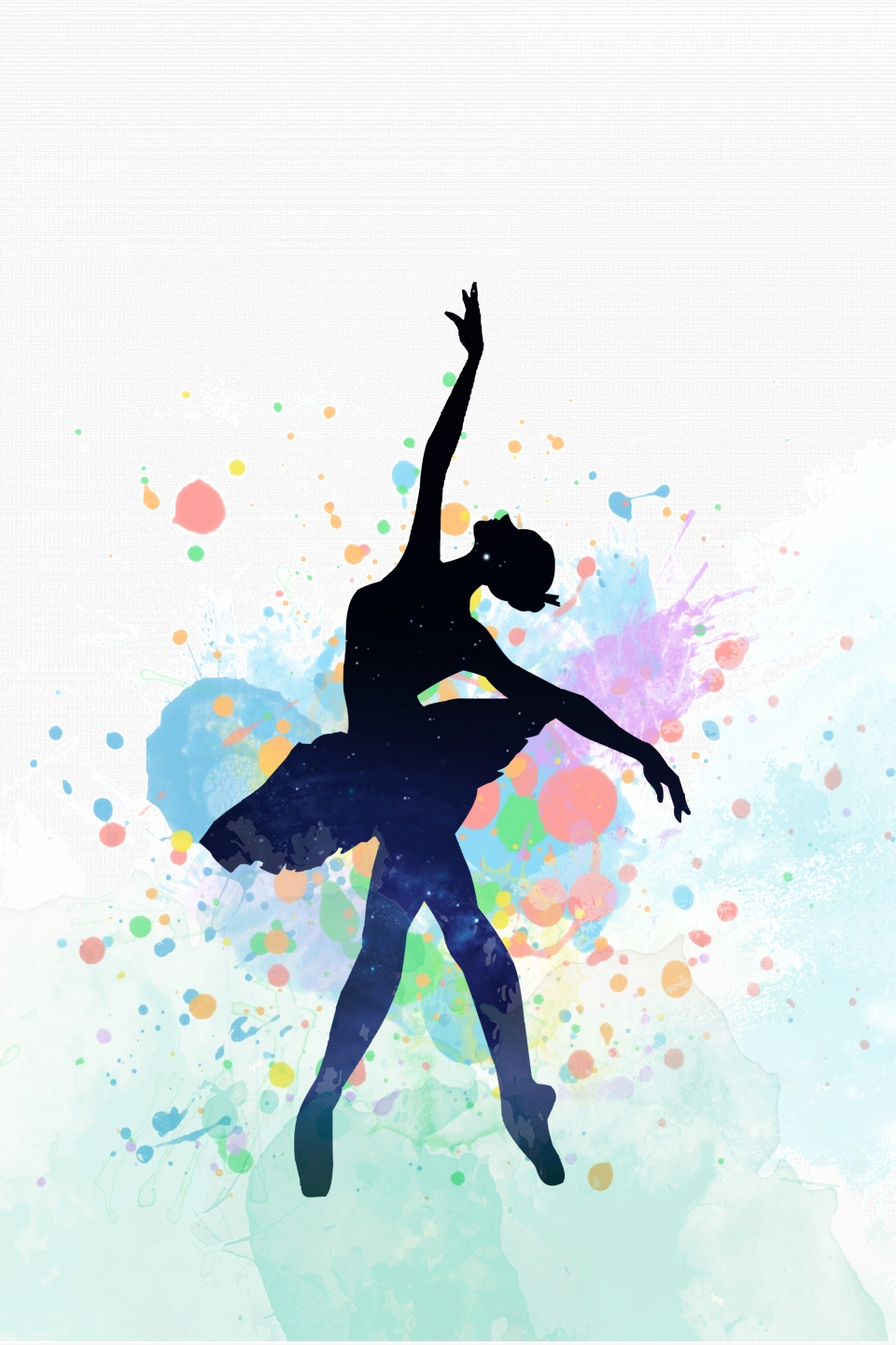 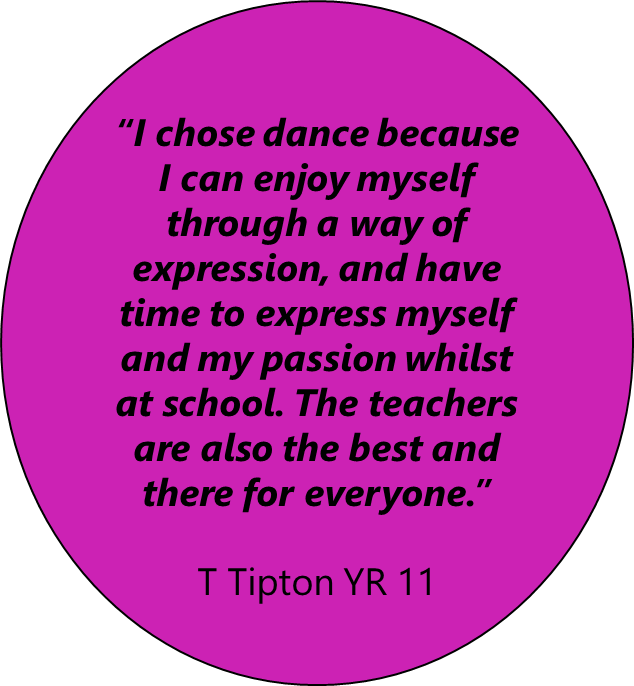 [Speaker Notes: Career ? A Levels ?
But we know that this isn’t always possible at this stage and is subject to (many !!) changes
We will guide students to keeping the overall package ‘broad and balanced’ … thus ensuring no doors are closed later in life]
Final Comments
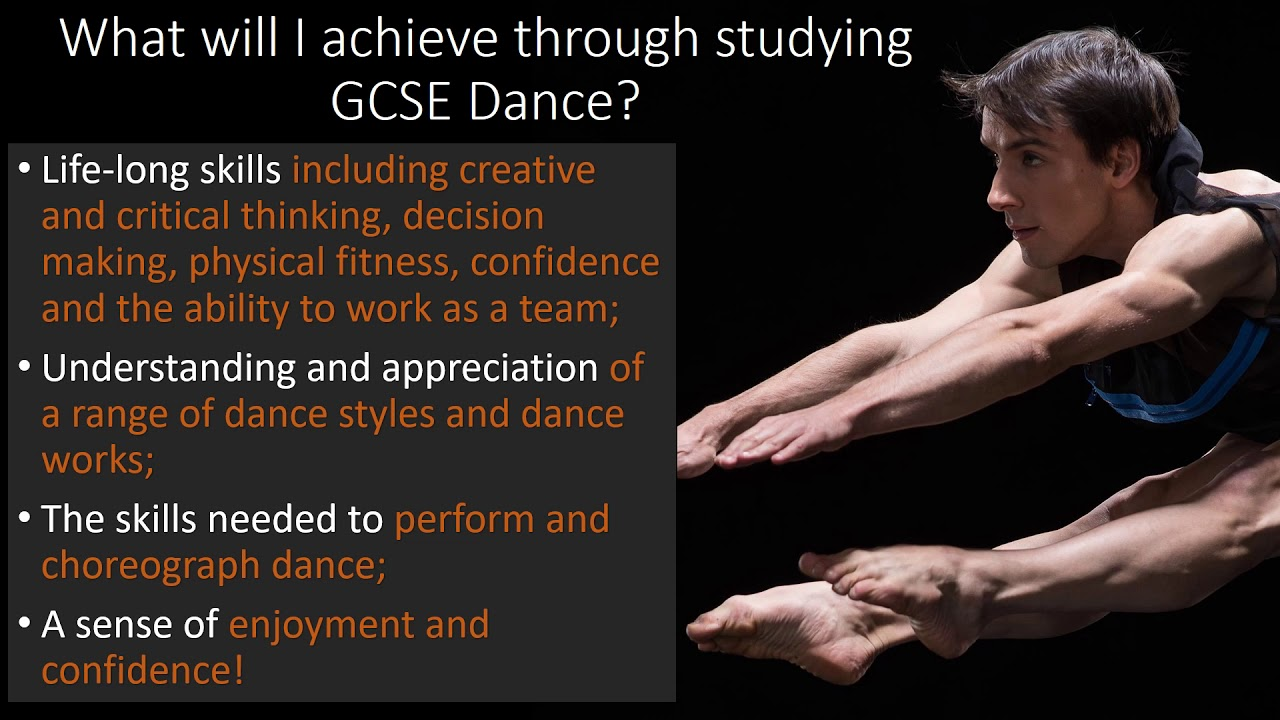 Contact Details For Further Questions…

cneea@tscacademy.org.uk
[Speaker Notes: Reinforce choices returns deadline]